Tablet Dosage Form
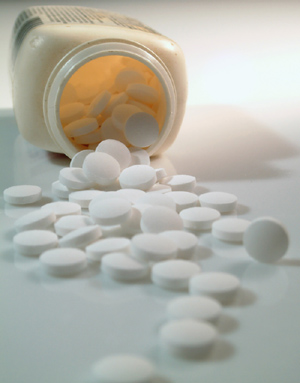 Lab 1
Tablets
Tablets are solid dosage form usually prepared with the aid of suitable pharmaceutical excipients.

They may vary in:
size, 
shape, 
weight, 
hardness, 
thickness, 
disintegration and 
dissolution characteristics.
 
And in other aspects; depending upon their intended use and method of manufacture.
Ingredients used in tablets
Drugs
Fillers or diluents (bulking agent)
To make a reasonably sized tablet e.g. Starch, lactose

Binders: 
To promote adhesion of particles of formulation and enable granulation also maintenance of integrity of final tablet e.g. PVP, acacia, starch 
Binders may be added as:
Dry powder in dry granulation 
Solution in wet granulation

Disintegrants
To promote breakup of the tablets into small particles
To promote rapid release of the drug and thus rapid availability.
e.g. Starch, cellulose derivatives and avicel pH 101, 102 (absorb water and swell thus increase the internal pressure of tablet then rupture of tablet into small granules).

Lubricants 
To reduce the friction during tablet ejection between the walls of the tablet and the walls of the die cavity e.g. Steric acid and its derivatives.
Glidants
Reducing friction between the particles
To improve the flow properties of the granulations
e.g. Silica derivatives 
Antiadherants
To prevent adherence or sticking of the tablet granules or powder to the punch faces and dies e.g. Talc
Dissolution (enhancers and retardants)
Wetting agents: increase wettability by using surfactant like SLS
Antioxidants 
Preservatives
Coloring agents: improve appearance and distinguish products from each other.
Flavoring agents and sweetening agents: improve taste and flavor like lozenges and chewable tablets  e.g. mannitol and artificial sweetener.
Tablet compression machine
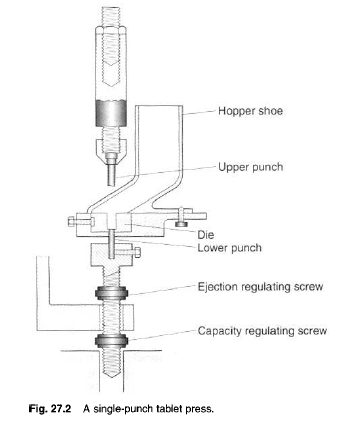 Compression process
Filling 
By gravitational flow of powder from hopper via the die table into die. The die is closed at its lower end by the lower punch.
Compression 
The upper punch descends and enters the die and the powder is compressed until a tablet is formed. 
During the compression phase, the lower punch can be stationary or can move upwards in the die.
After maximum applied force is reached, the upper punch leaves the powder i.e. the decompressed phase.
Ejection
During this phase, the lower punch rises until its tip reaches the level of the top of the die. The tablet is subsequently removed from the die and die table by a pushing device.
Single Punch Machine (Tablets)
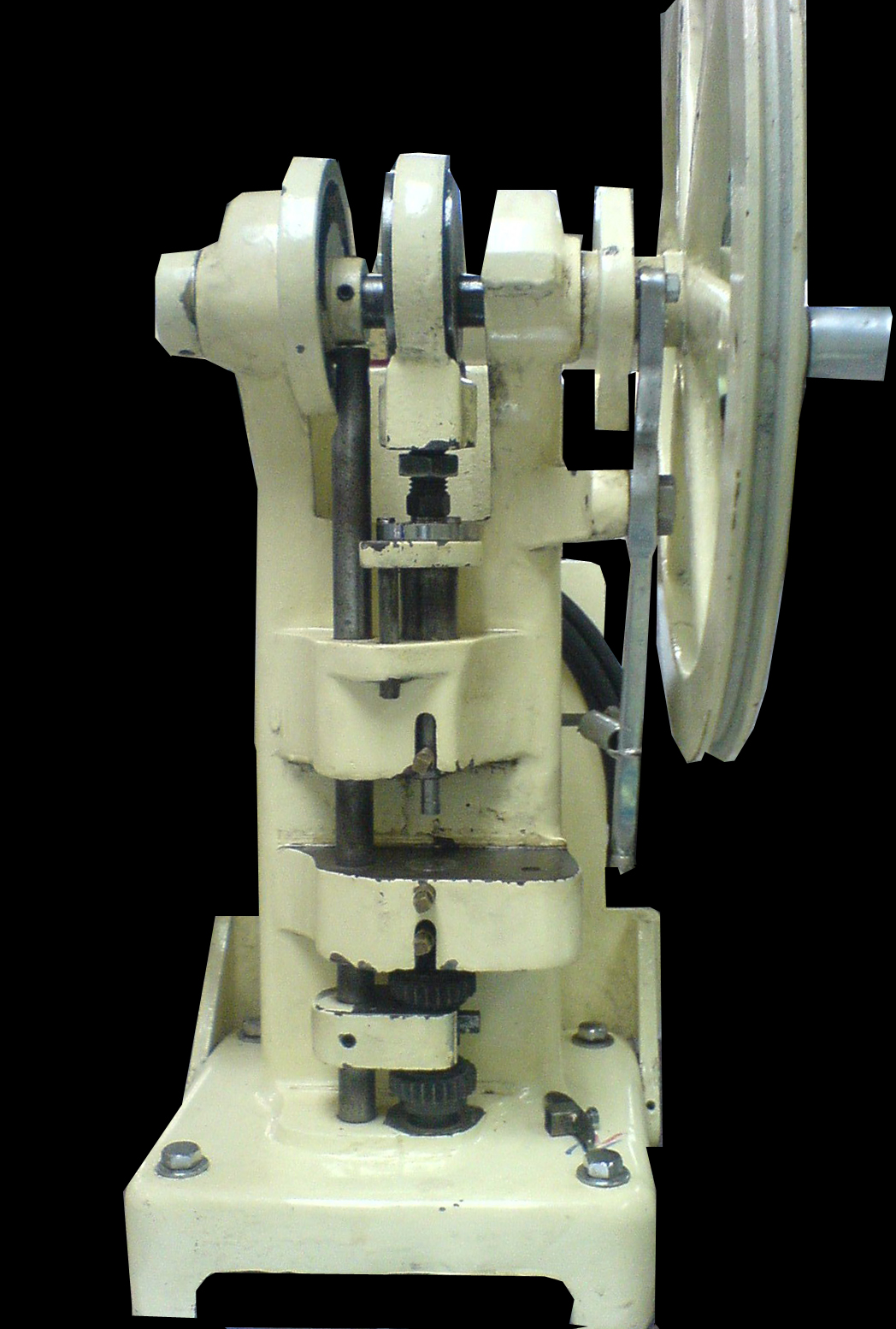 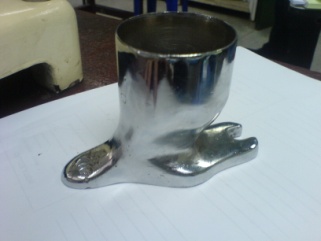 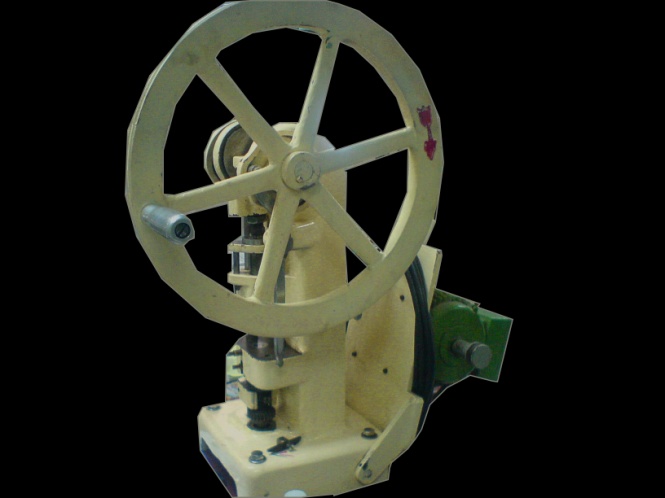 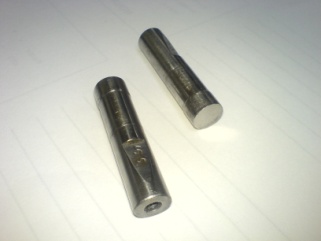 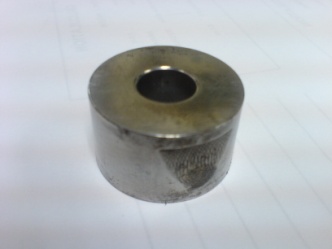 Upper andLower Collar
Collar locker
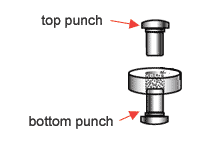 Tablet production methods
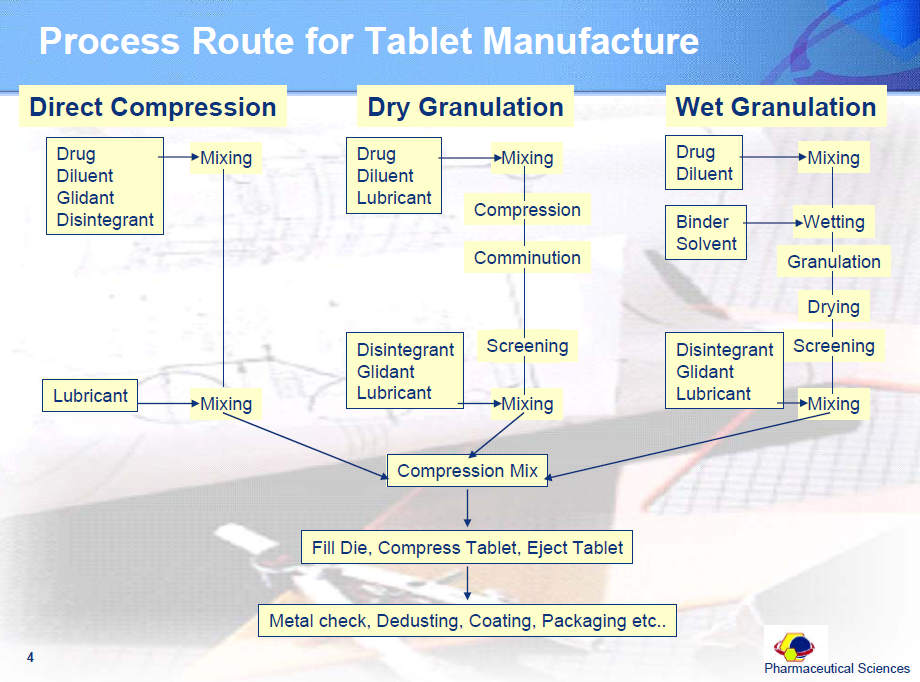 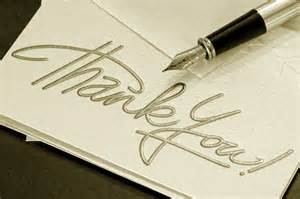